Использование «нетрадиционной» терапии в коррекционно-развивающем процессе для детей с ОВЗ как современная тенденция развития образования.Автор: учитель-Кирияк Е. В.
Использование Су-джок терапии в работе логопеда.
Автор: учитель-Кирияк Е. В.
«Ум ребенка находится на кончиках его пальцев».
В.А. Сухомлинский
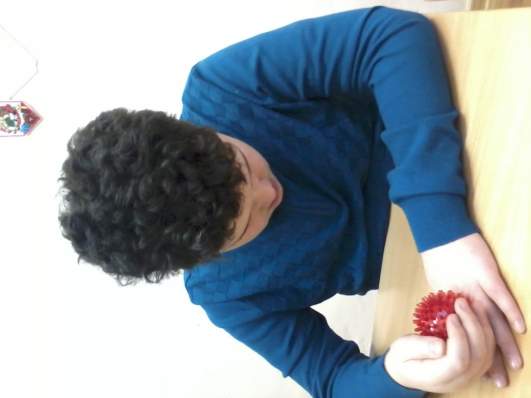 Нетрадиционный метод
Су Джок терапия - это метод лечения с использованием кистей и стоп. 
("Су" – кисть, "Джок" – стопа).
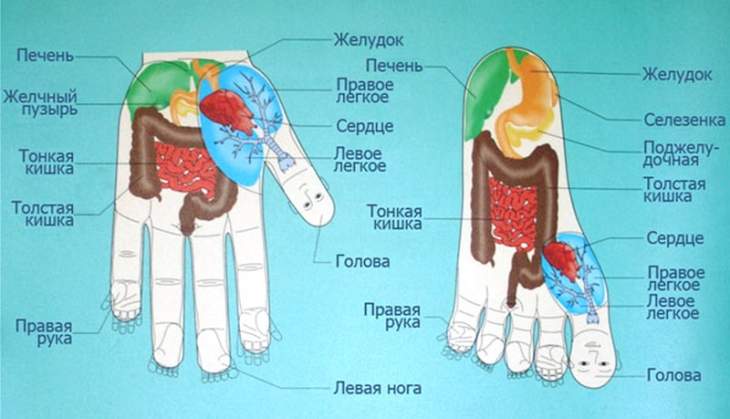 Цель
Коррекция речевых нарушений с помощью использования Су – Джок терапии детей с ОВЗ.
Задачи:
Воздействовать на биологически активные точки по системе Су –Джок.
Стимулировать речевые зоны коры головного мозга.
Использовать элементы Су-Джок терапии на различных этапах работы и этапах занятий по коррекции речи. 
Содействовать снижению двигательной и эмоциональной расторможенности, нормализовать тонус.
Совершенствовать навыки пространственной ориентации, развивать, память, внимание.
Повысить уровень компетентности педагогов и родителей в вопросах коррекции речевых нарушений у детей.
Приемы Су-Джок терапии
Массаж специальным шариком;
Массаж эластичным кольцом;
Массаж пластиковым массажером для кистей рук;
Ручной массаж кистей и пальцев рук;
Массаж стоп;
Семянотерапия.
Формы работы с детьми:
Массаж Су-Джок шарами (большими и маленькими). Дети повторяют слова и выполняют действия  с шариком в соответствии с текстом.
Я мячом круги катаю,
Взад-вперед его гоняю,
Им поглажу я ладошку,
Будто я сметаю крошку,
И сожму его немножко, 
Как сжимает лапу кошка,
Каждым пальцем мяч прижму,
И другой рукой начну.
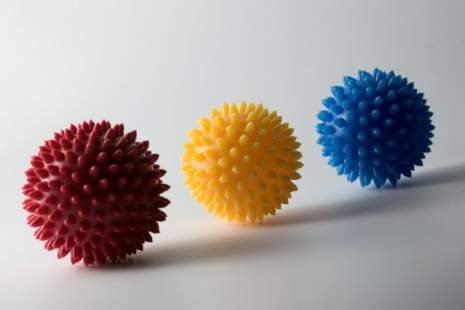 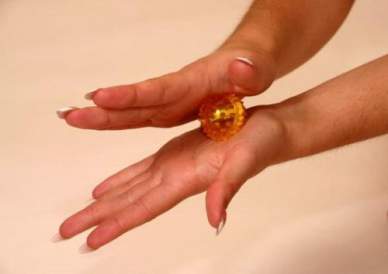 2. Массаж пальцев эластичным кольцом. 
Дети поочередно надевают массажные кольца на каждый палец, проговаривая стихотворение пальчиковой гимнастики.
Раз-два-три-четыре-пять, (разгибать пальчики)
Вышли пальцы погулять,
Этот пальчик самый сильный, самый толстый и большой.
Этот пальчик для того, чтоб показывать его.
Этот пальчик самый длинный и стоит он в середине.
Этот пальчик безымянный, он избалованный самый.
А мизинчик, хоть и мал, очень ловок и удал.
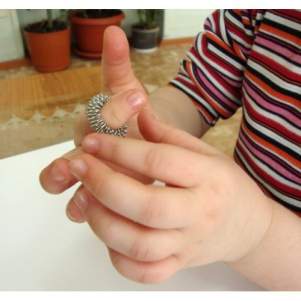 3. Использование эластичных колец или пластикового массажера при автоматизации звуков. 
Ребенок поочередно надевает массажное кольцо на каждый палец, одновременно проговаривая стихотворение на автоматизацию поставленного звука, например звука Ш.
4. Использование Су-Джок шаров при автоматизации звуков.
 Ребенок катает между ладонями шарик, одновременно проговаривая стихотворение на автоматизацию звука, например звука Ж.
Ходит ежик без дорожек,
Не бежит ни от кого.
С головы до ножек
Весь в иголках ежик.
Как же взять его?
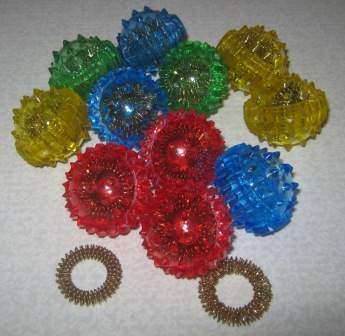 5. Использование Су-Джок шаров при совершенствовании лексико-грамматической категории. 
Упражнение «Один - много». Логопед катит «чудо-шарик» по столу ребенку, называя предметы в единственном числе. Ребенок, поймав ладонью шарик, откатывает его назад, называя существительное во множественном числе. («Назови ласково», «Скажи наоборот»).
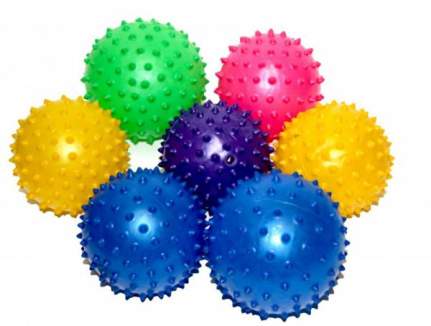 6. Использование Су-Джок шариков для развития памяти и внимания. 
Дети выполняют инструкцию: надень колечко на мизинец правой руки, возьми шарик в правую руку и спрячь за спину и т.д. Ребенок закрывает глаза, взрослый надевает колечко на любой его палец, а ребенок должен назвать, на какой палец какой руки одето колечко.
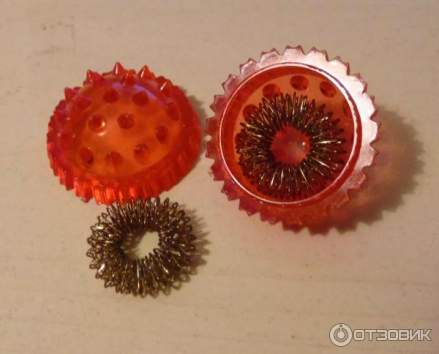 7. Использование шариков при выполнении гимнастики. 
И.п.: ноги на ширине плеч, руки опущены вдоль туловища, в правой руке шар. 
1 – руки развести в стороны;
2 – руки поднять вверх и переложить шар в другую руку;
3 – руки развести в стороны;
4 – опустить руки.
Семянотерапия
На кистях и стопах находятся миниатюрные проекции тела человека, семянотерапию можно проводить, воздействуя не только на пораженные участки тела, но и на точки (зоны) их соответствия, расположенные на кистях и стопах. Данный метод очень результативен. Его применение часто дает более сильный и быстрый эффект, чем использование только локальных точек.
Семена прикрепляются на кусочек лейкопластыря (лучше бумажного), а уже затем фиксируются на кисти ребенка. Для надежности сверху на них дополнительно можно накладывать еще несколько полос лейкопластыря. Производятся массажные движения в данных точках.
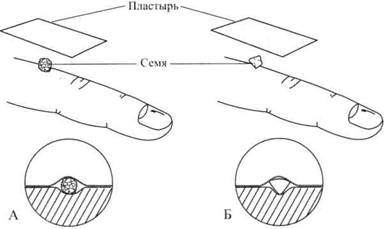 Су-Джок терапия это:
Высокая эффективность – при правильном применении наступает выраженный эффект;
Абсолютная безопасность – неправильное применение никогда не наносит вред – оно просто неэффективно;
Универсальность – могут использовать и педагоги в своей работе, и родители в домашних условиях;
Простота применения – все виды массажеров свободно продаются в аптеках и магазинах.
Вывод
Су-джок терапия – это высокая эффективность, безопасность и простота. Дети с удовольствием играют с подобным массажёром – яркие краски привлекают их внимание. Су-джок развивает мелкую моторику рук, а это, как известно, напрямую связано с умственным и речевым развитием детей.
Список литературы:
Аммосова Н. С. Самомассаж рук при подготовке детей с речевыми нарушениями к школе: Логопед, № 6, 2004. – С.78 -82.
 Воробьева Т.А., Крупенчук О.И. Мяч и речь. – СПб.: Дельта, 2001
 Ивчатова Л.А. Су-джок терапия в коррекционно-педагогической работе с детьми // Логопед - 2010. №1. - с. 36-38
Крупенчук О.И. Уроки логопеда: Пальчиковые игры / Крупенчук О.И. - Литера, 2008 – С. 32.
Новиковская  О. А. Ум на кончиках пальцев: веселые пальчиковые игры / О.А. Новиковская - М. АСТ, 2007 С. 94
Османова Г.А Новые игры с пальчиками для развития мелкой    моторики: Популярная логопедия / Османова Г.А – КАРО, 2008 – С. 160 
Пак Чжэ Ву Вопросы теории и практики Су Джок терапии: Серия книг по Су Джок терапии / Чжэ Ву Пак - Су Джок Академия, 2009  -  С. 208   
Светлова И. Развиваем мелкую моторику. – М., 2002. – С. 72